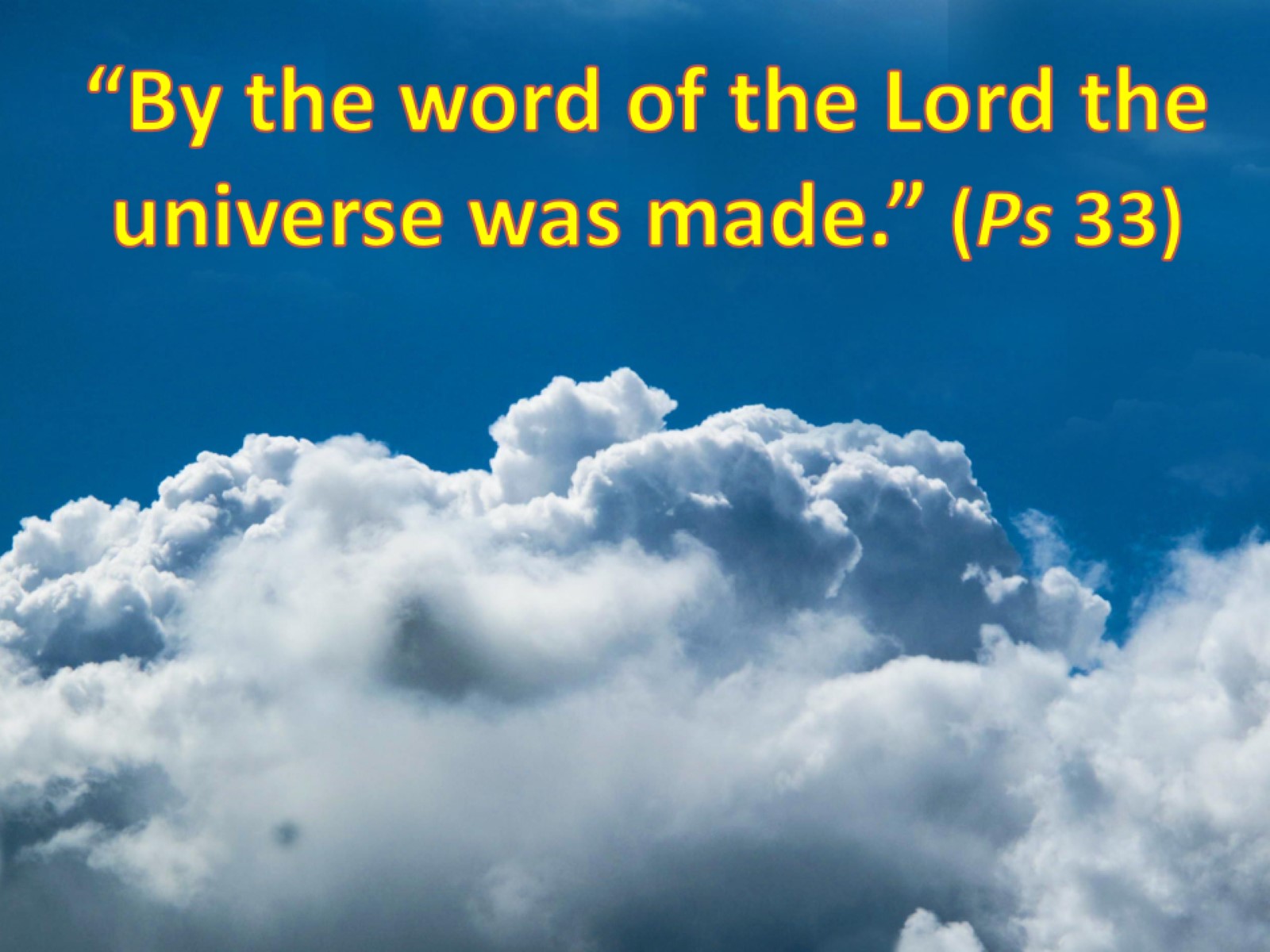 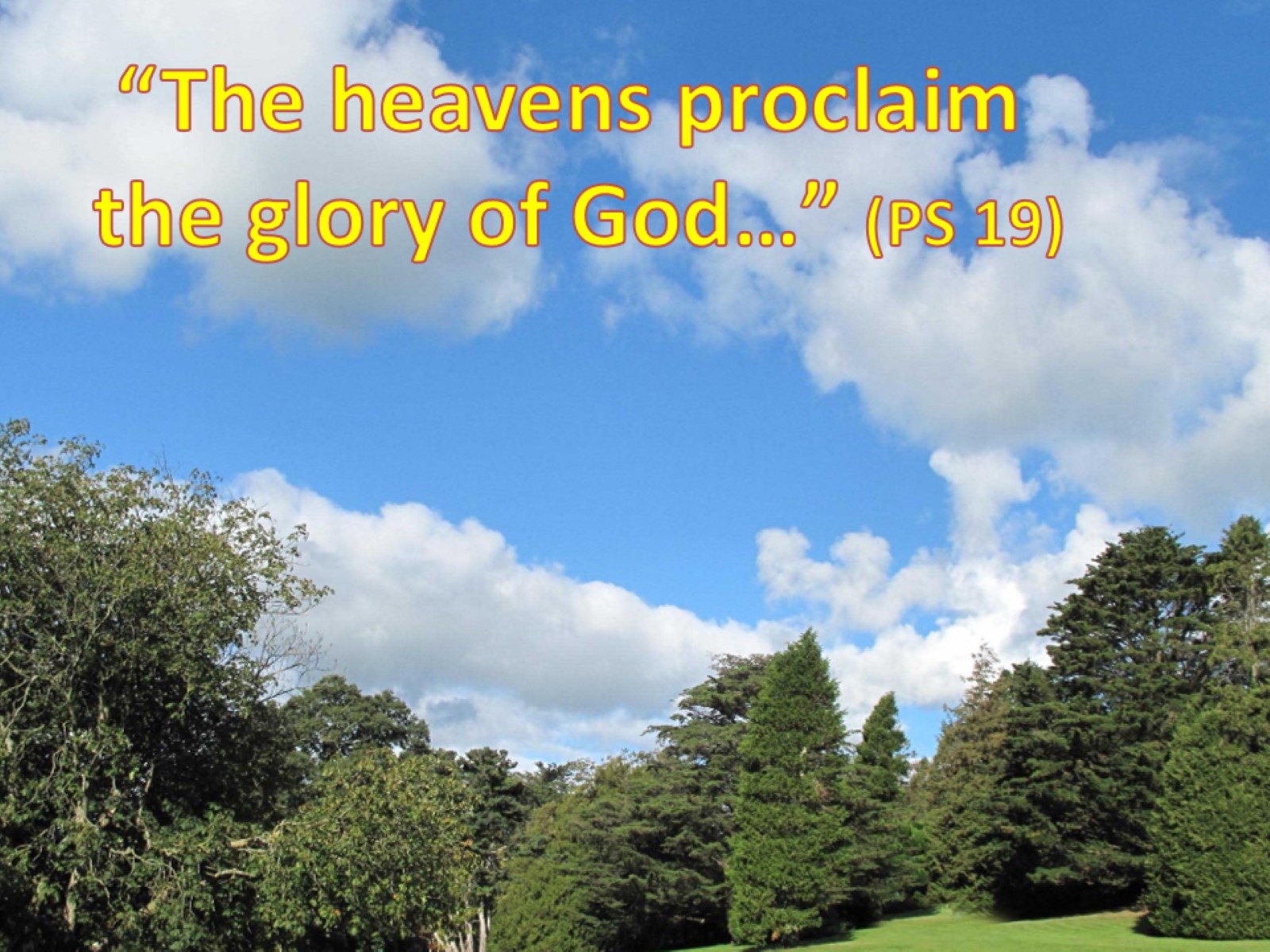 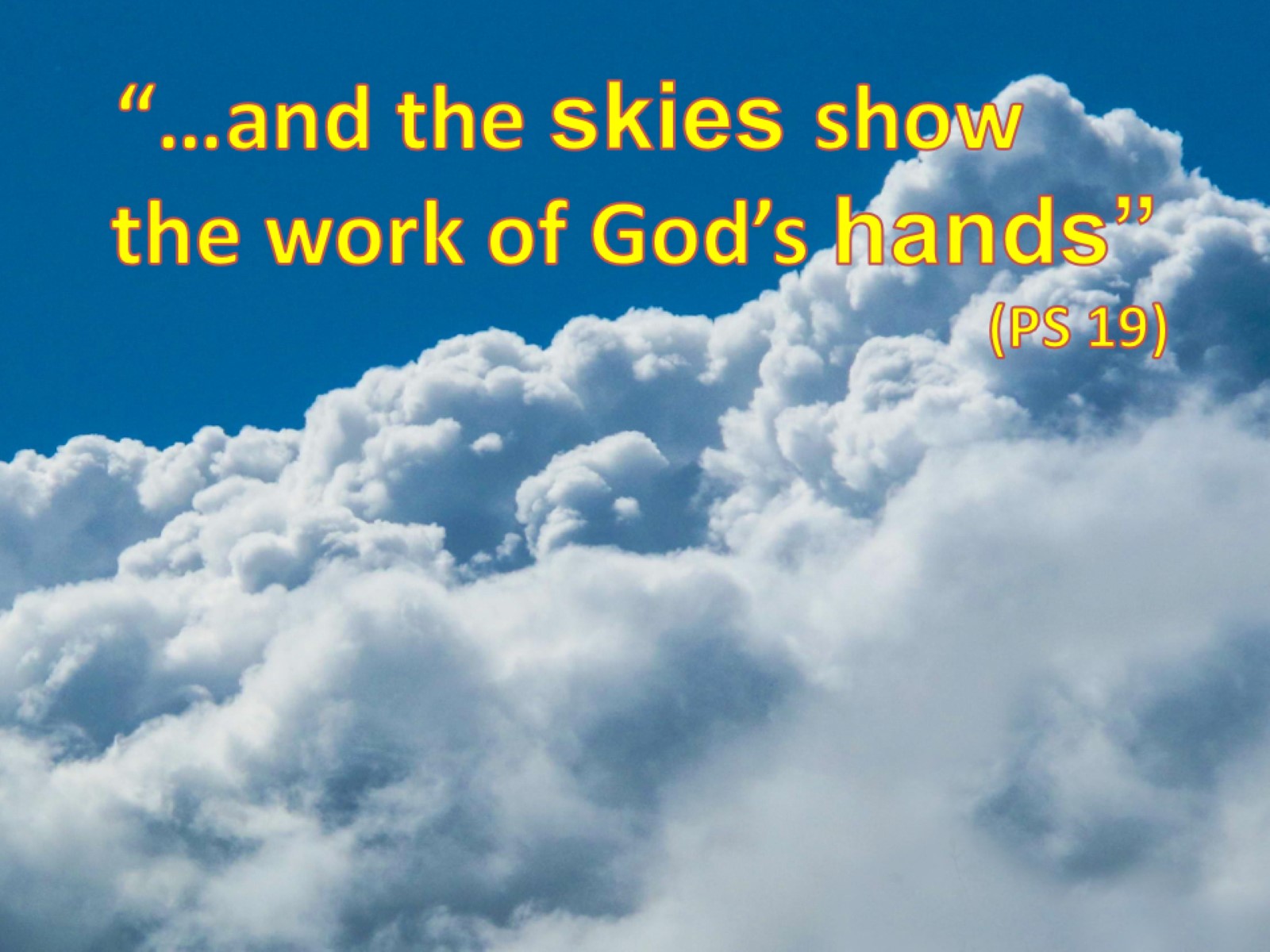 “…and the skies show      the work of God’s hands”                                                                        (PS 19)
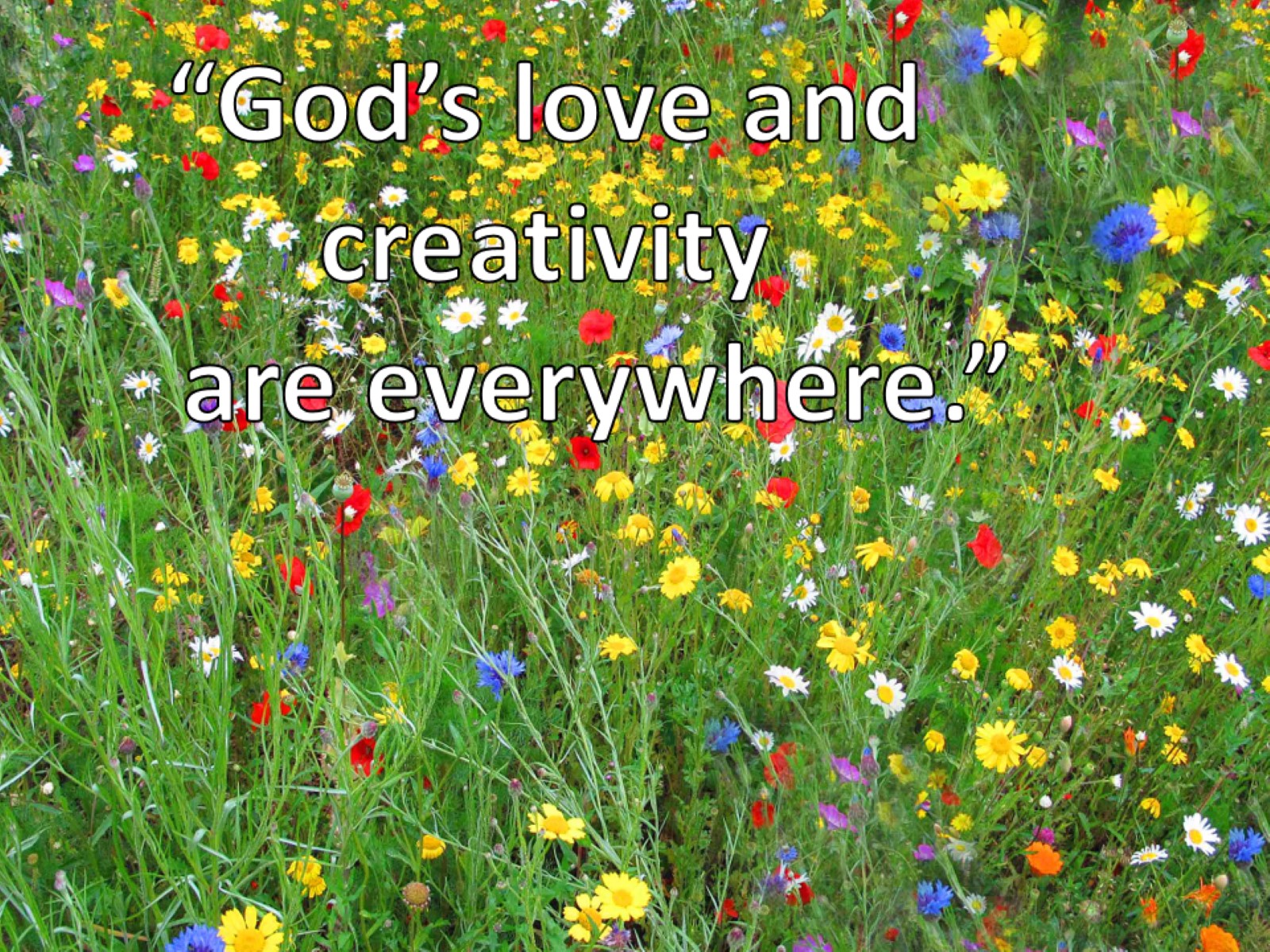 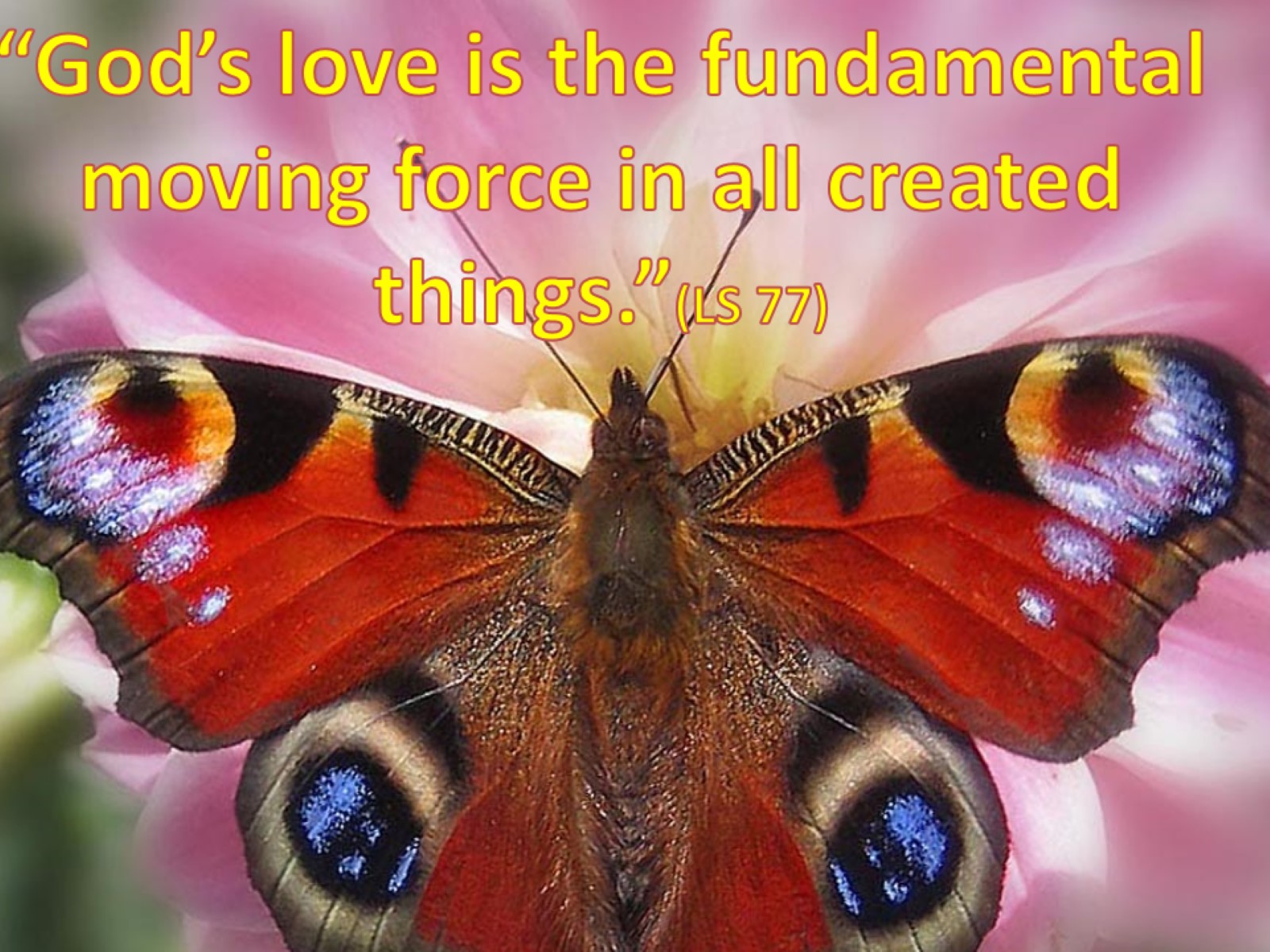 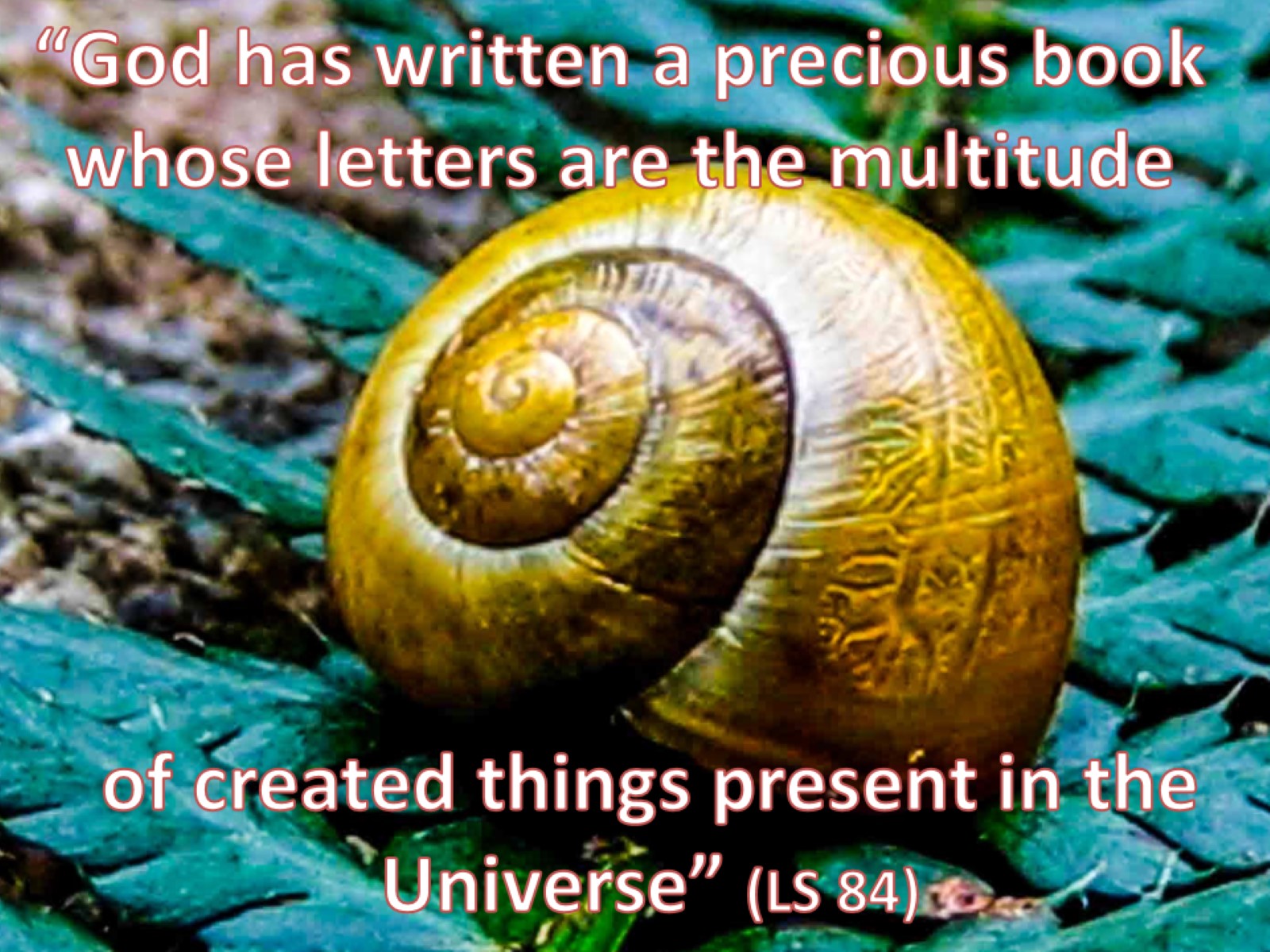 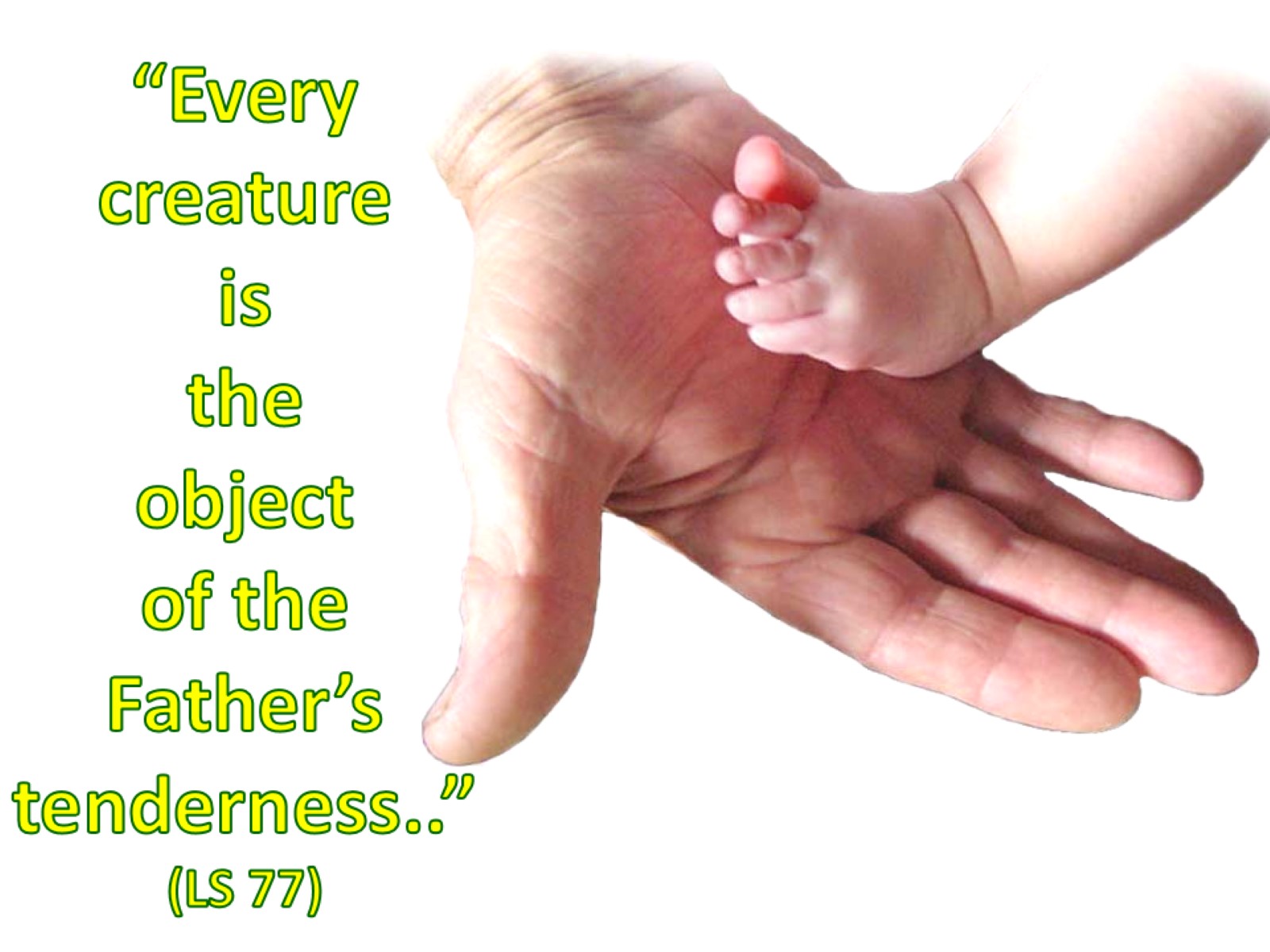 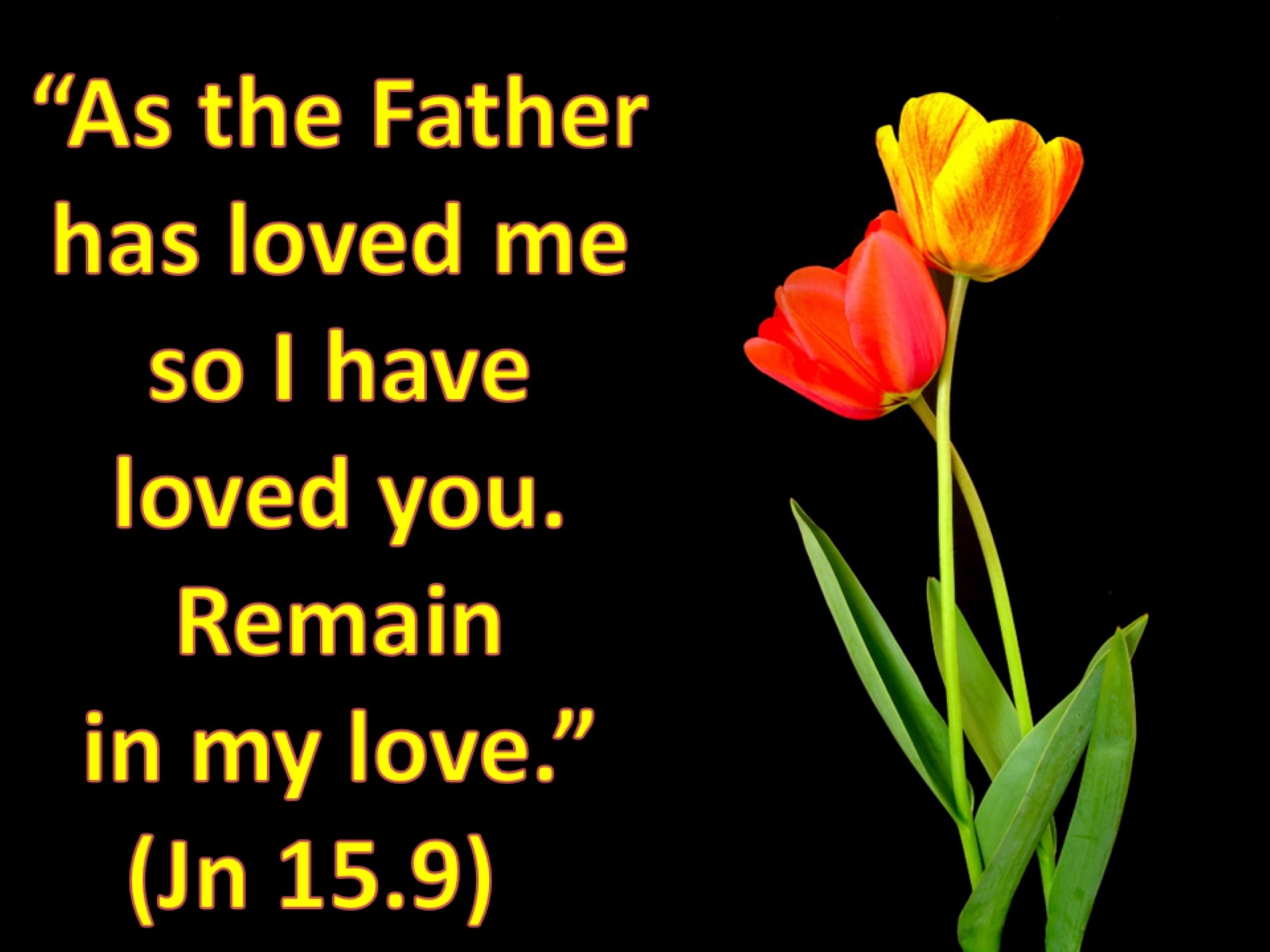 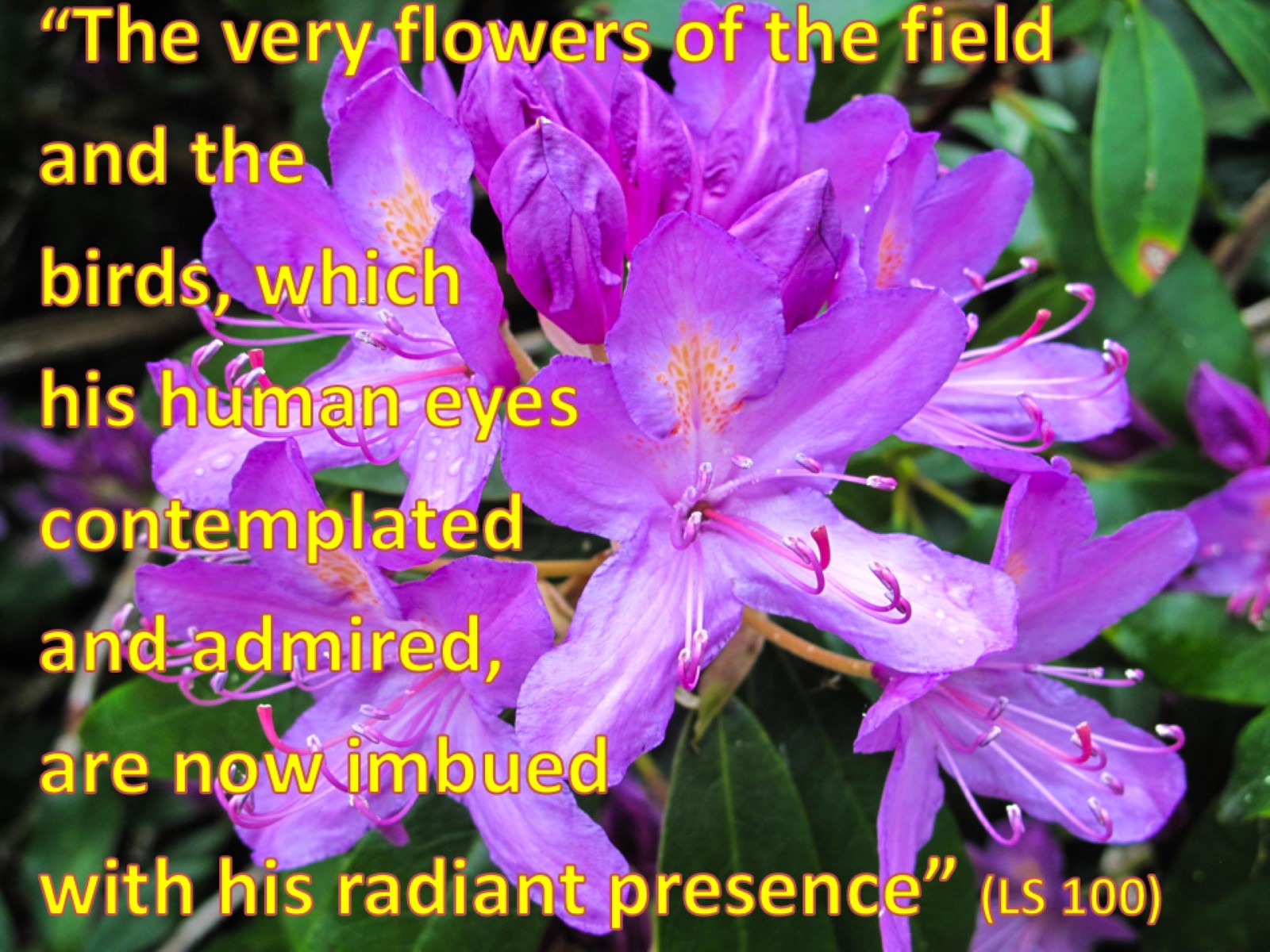 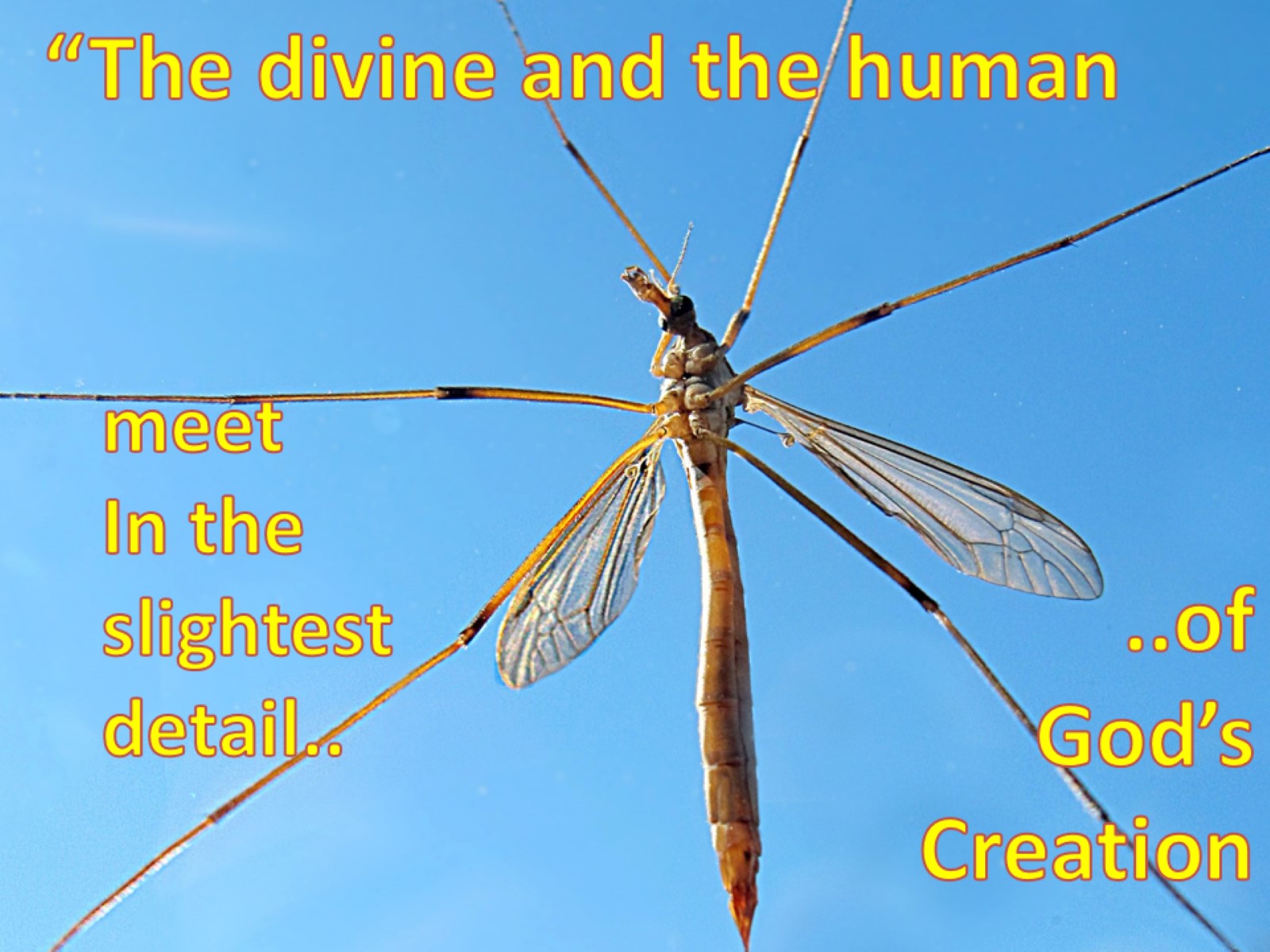 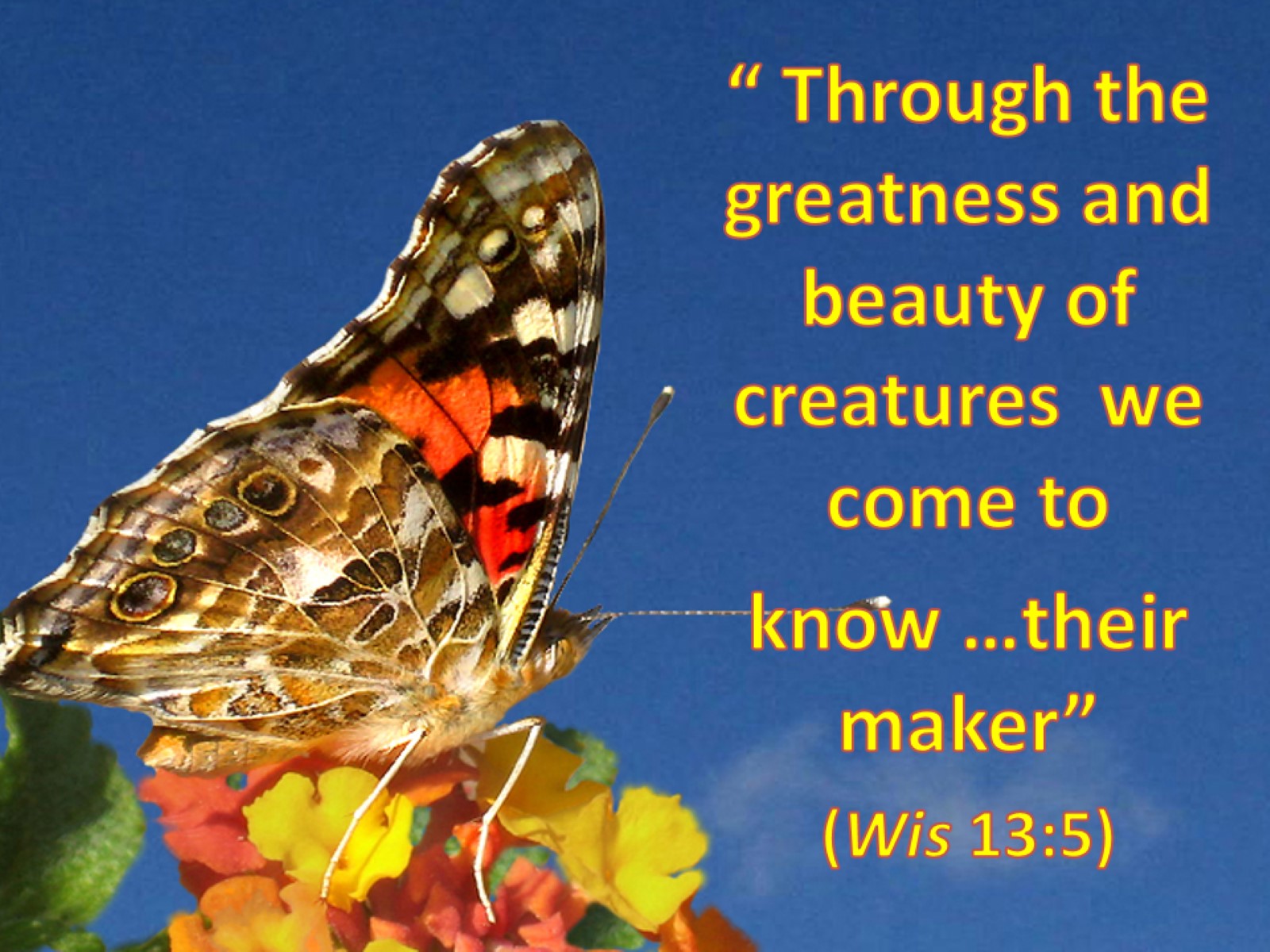 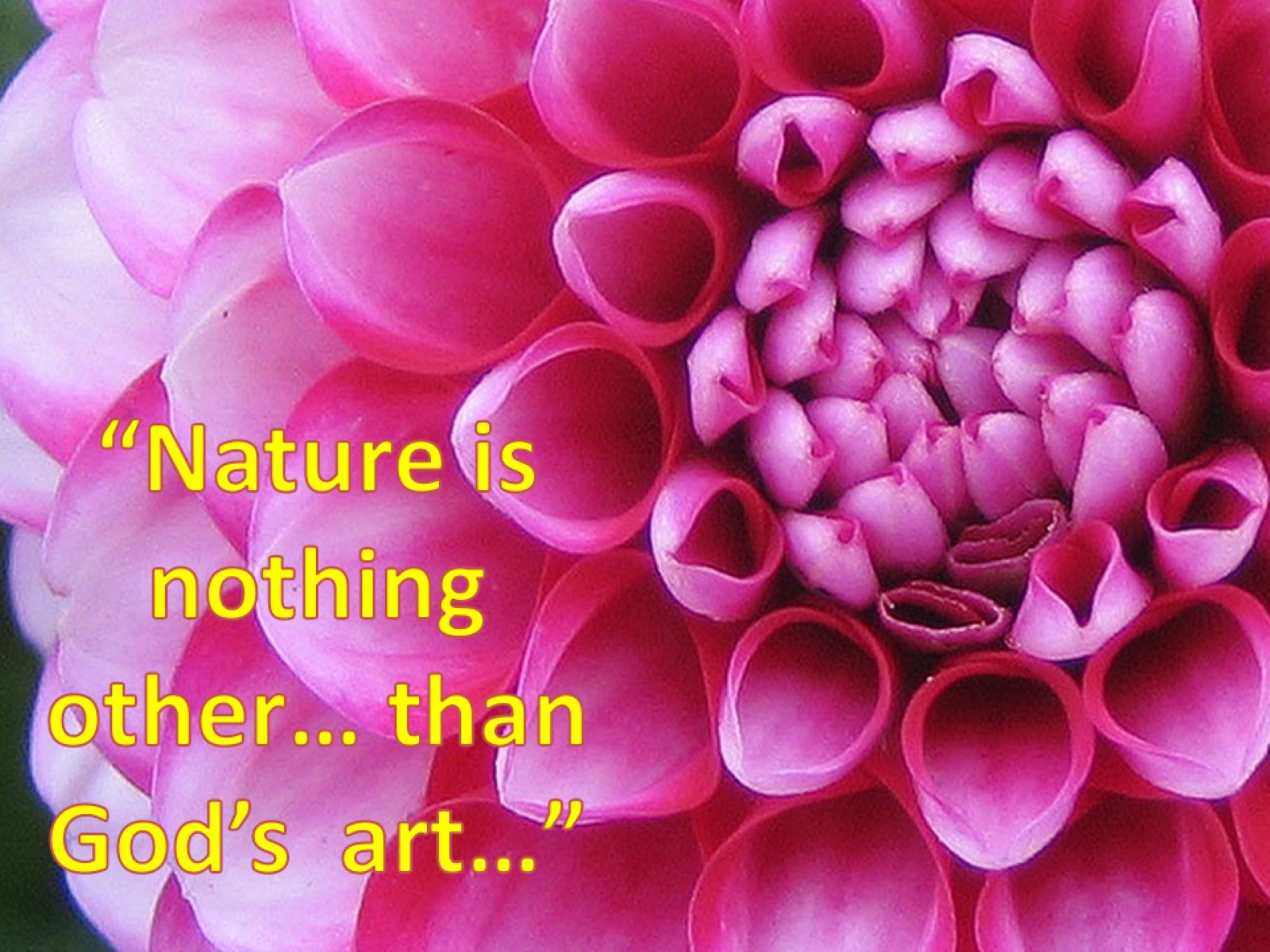 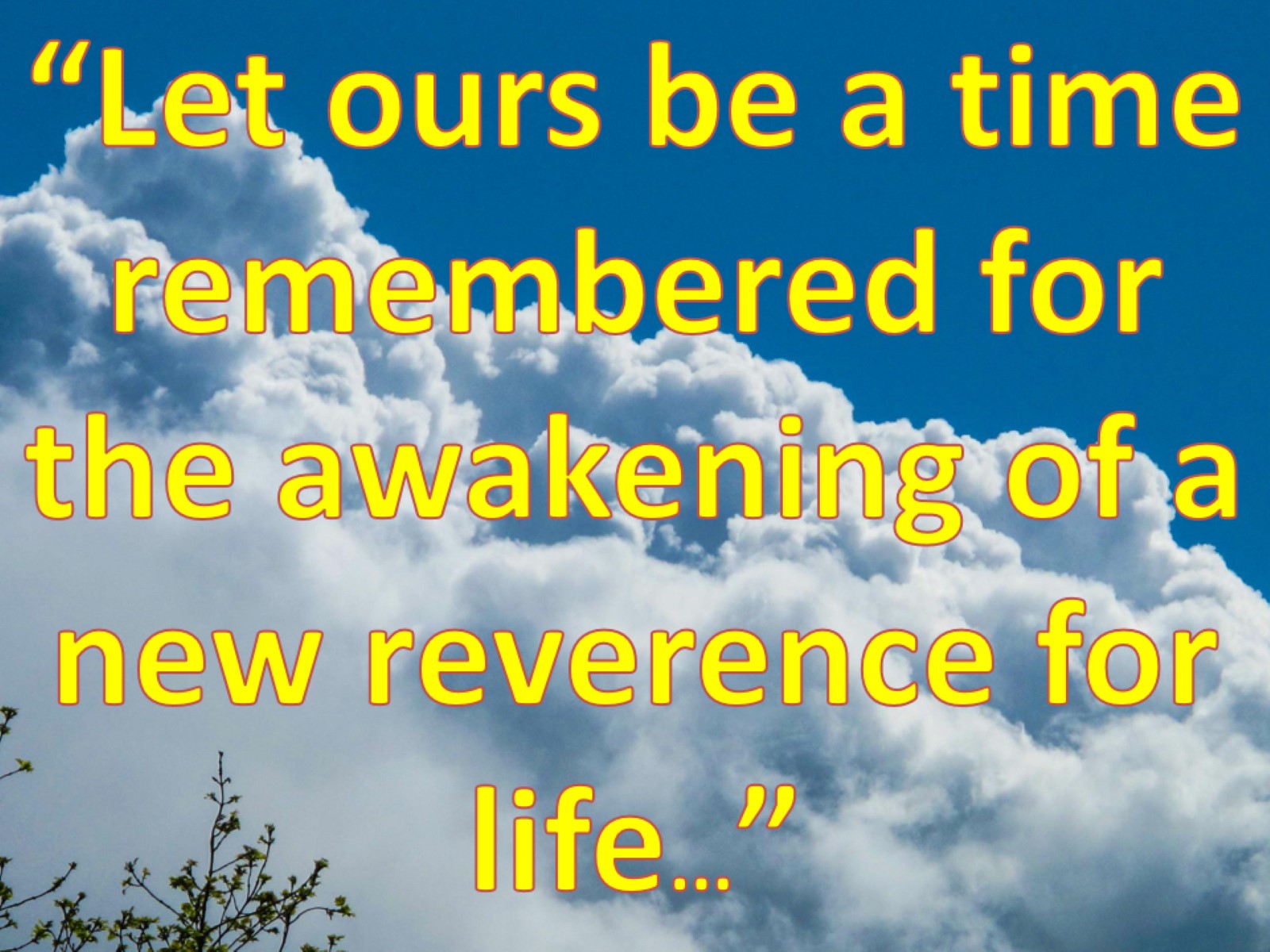 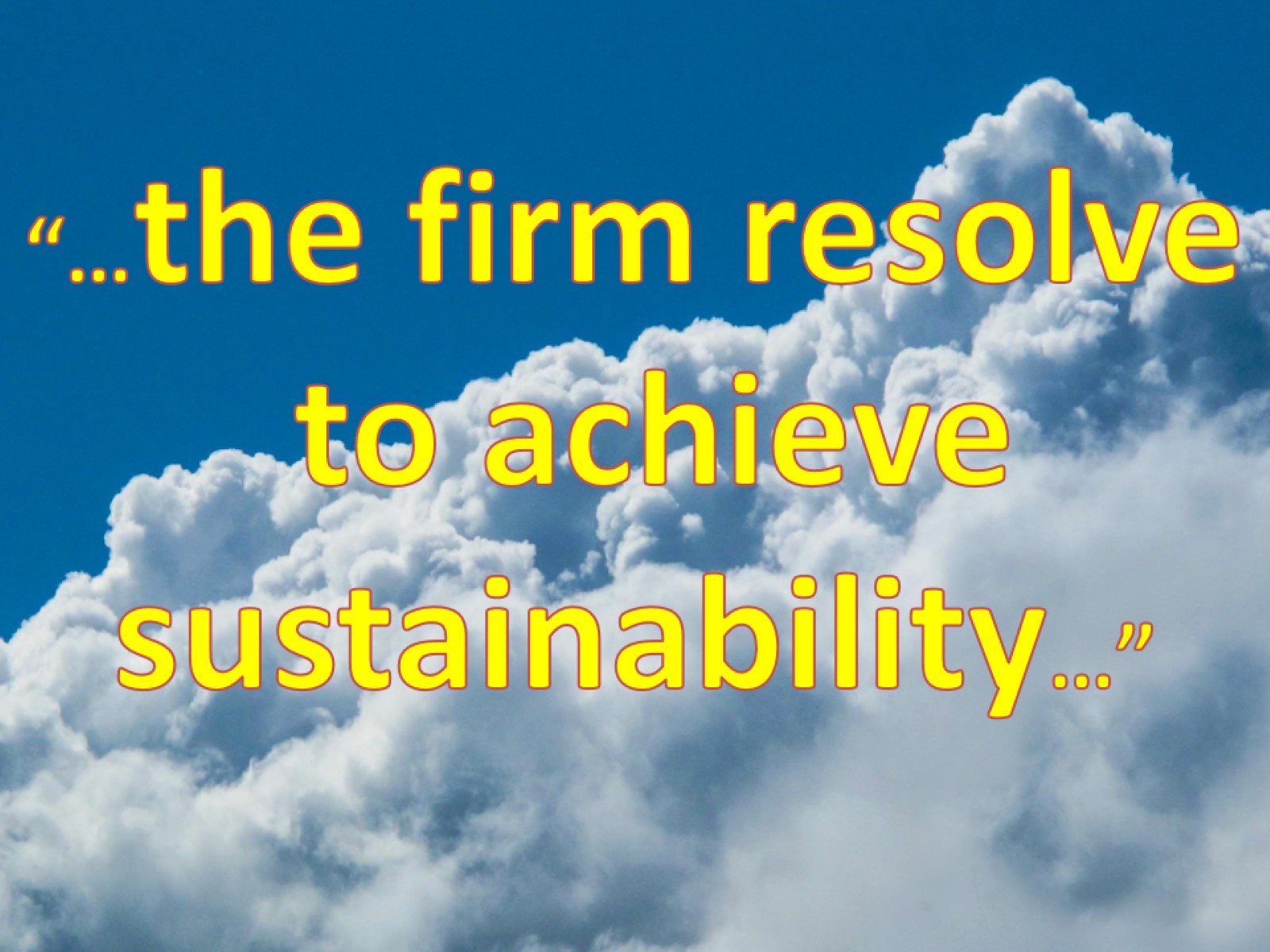 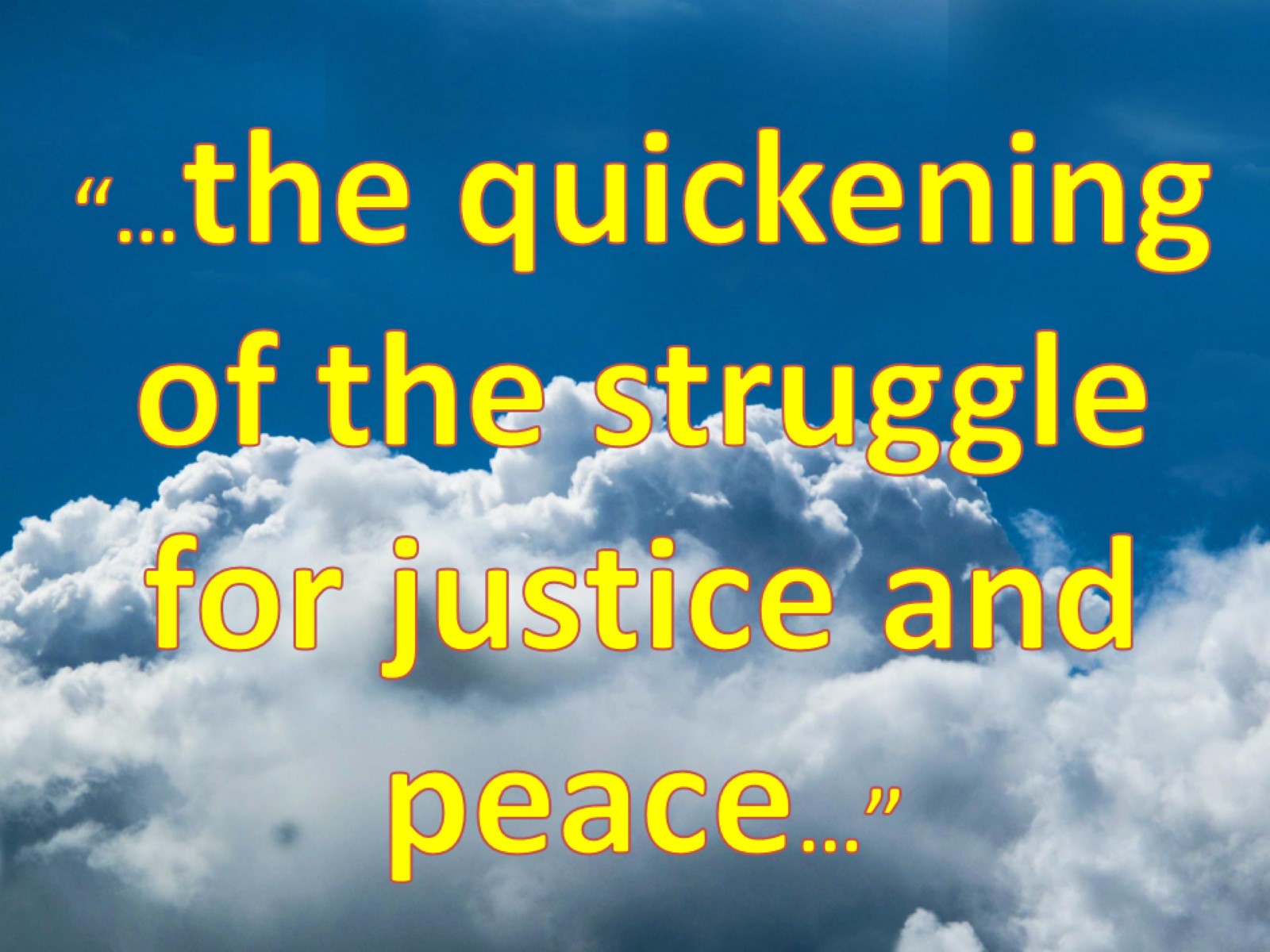 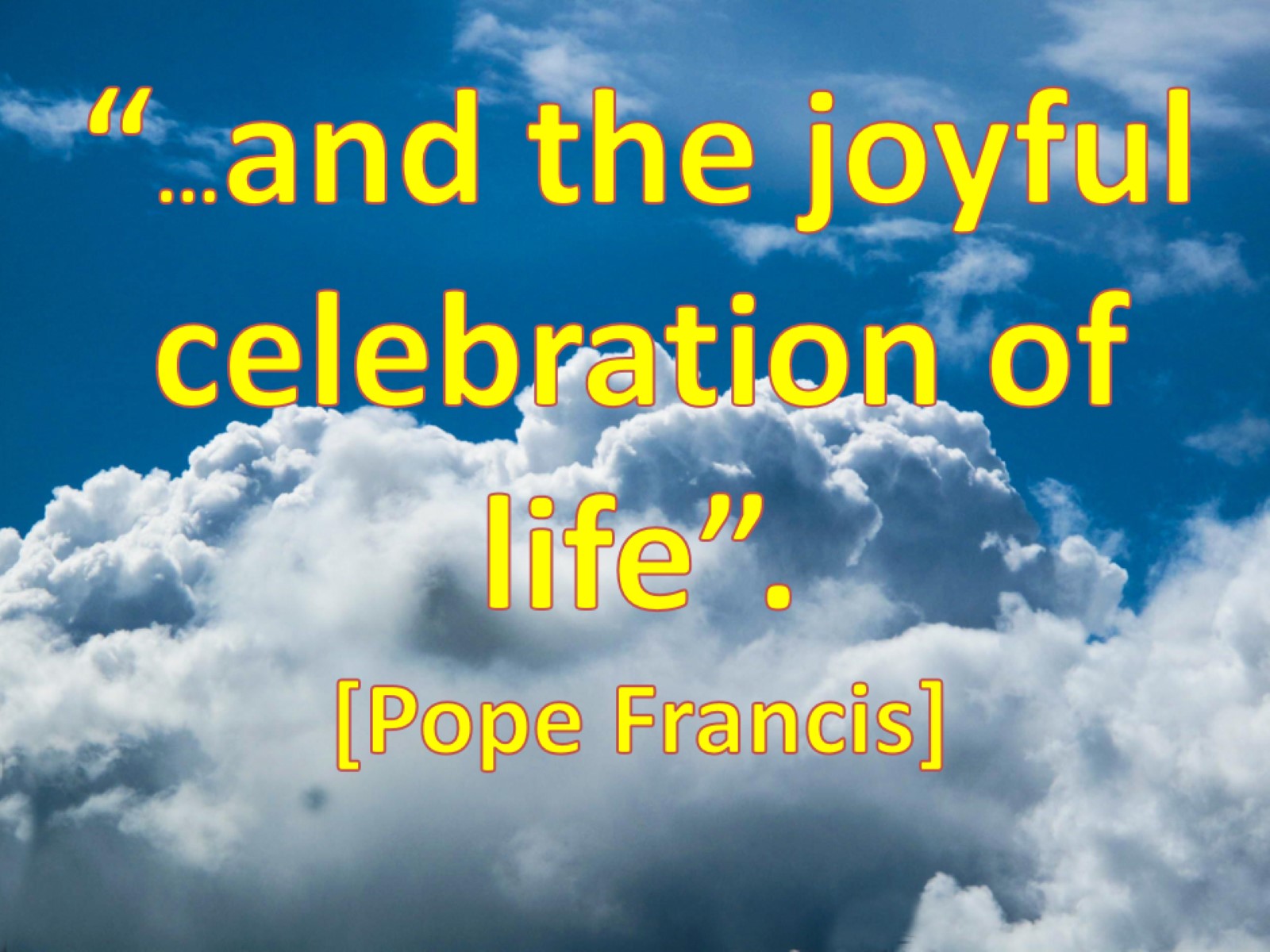 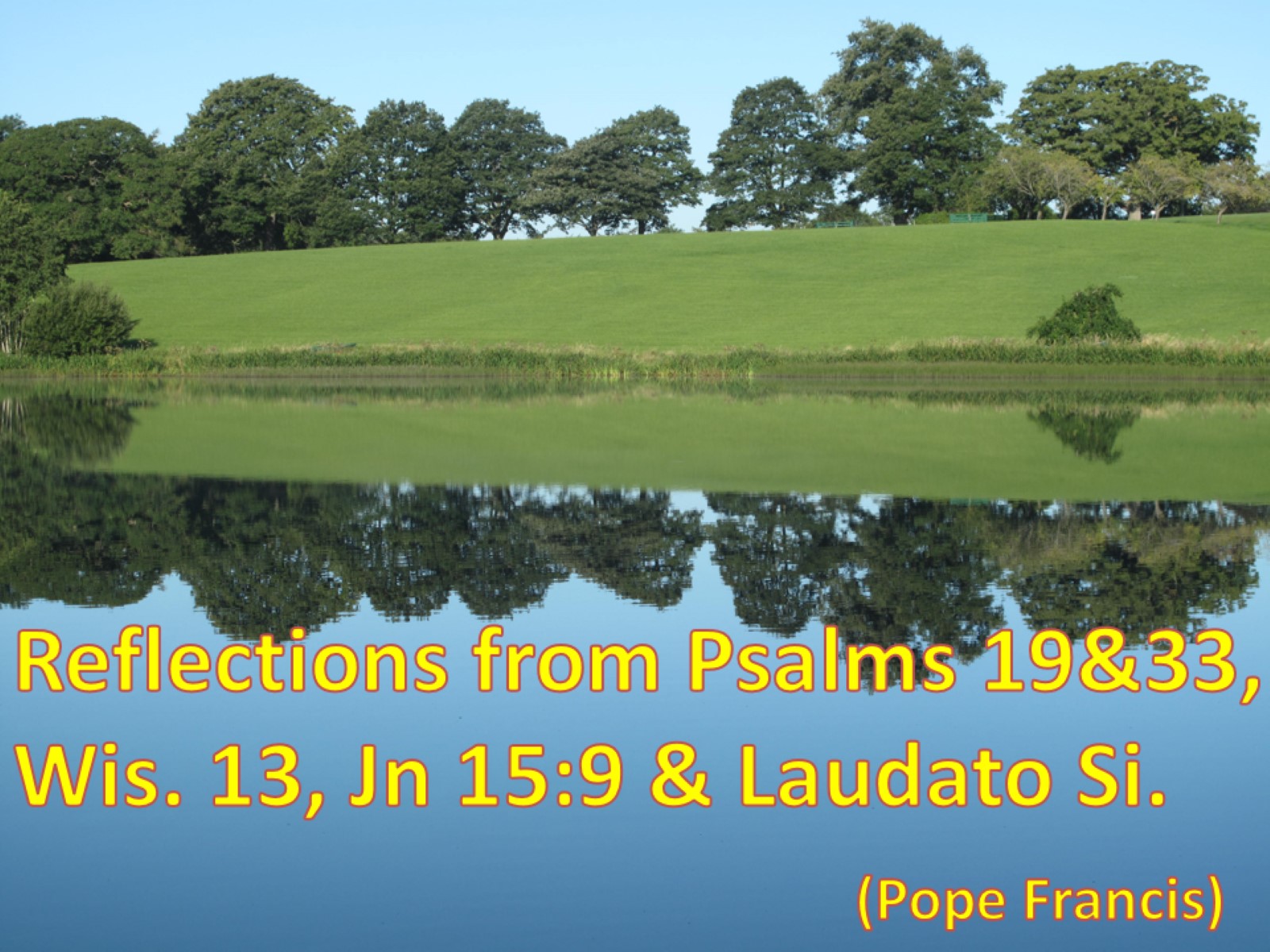 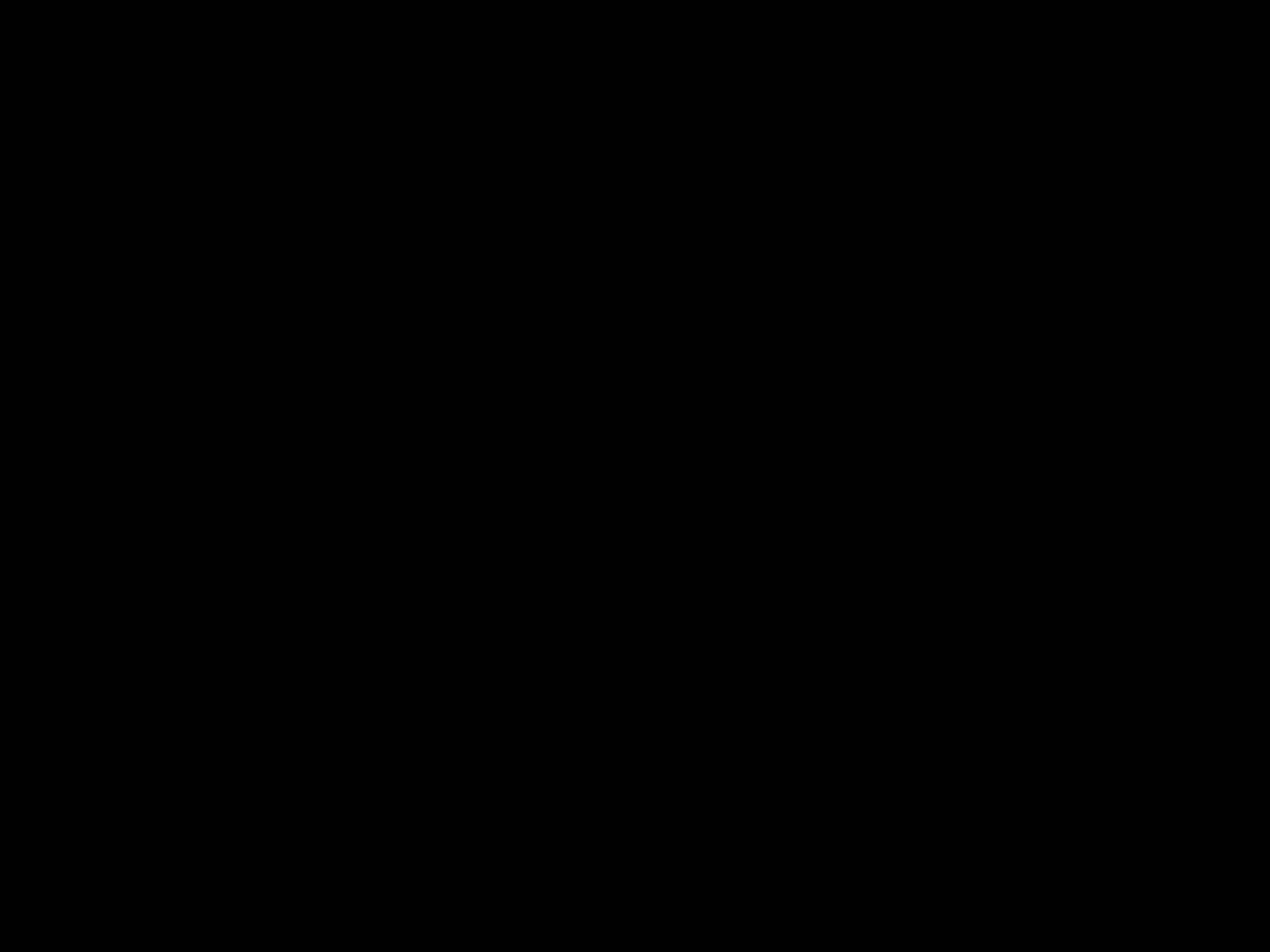